The Emergent Layer
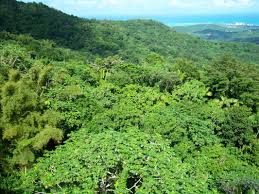 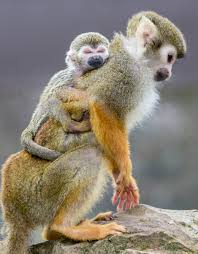 Squirrel Monkey
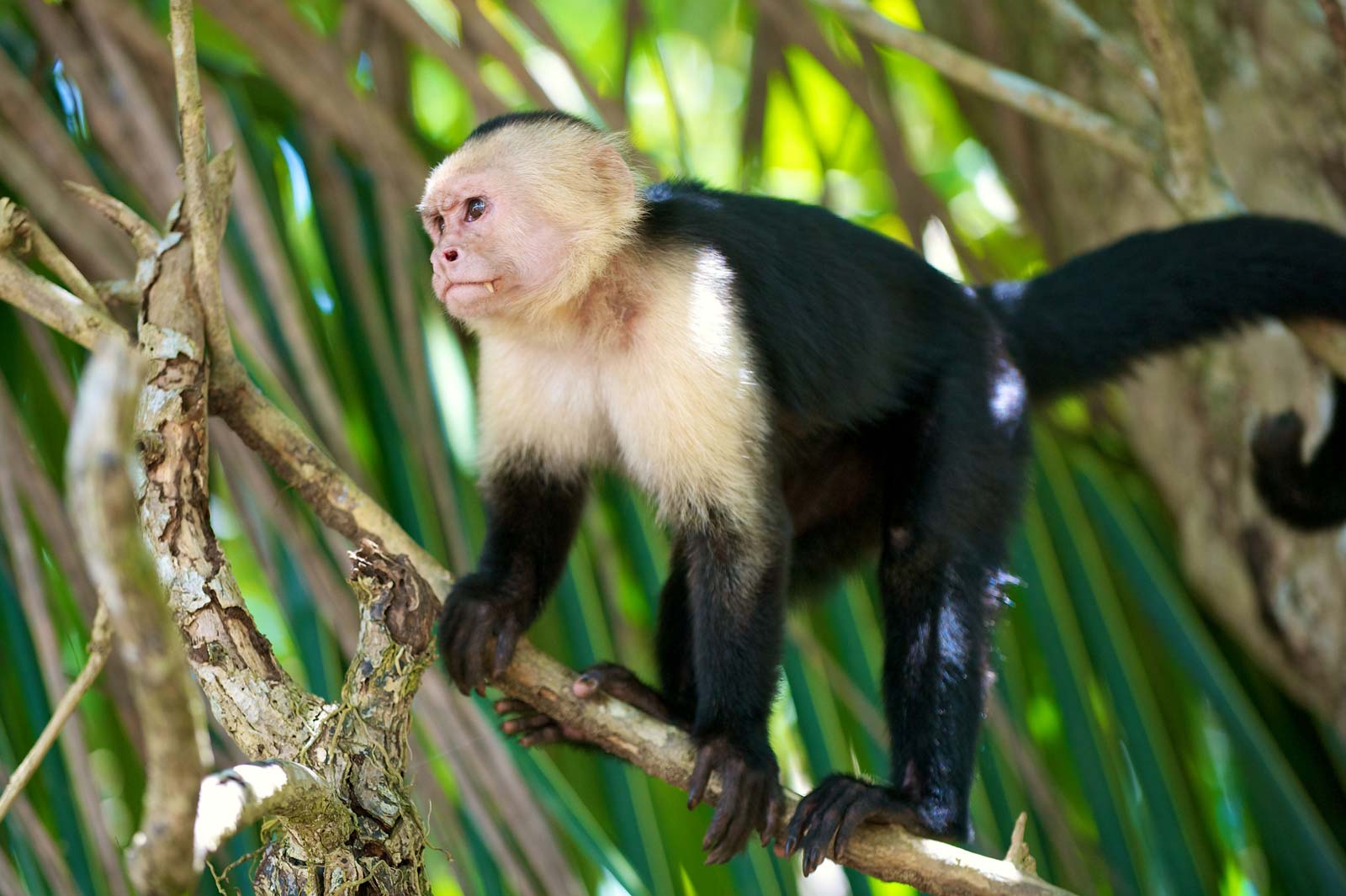 Capuchin Monkey
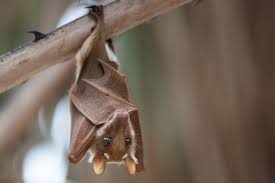 Bats
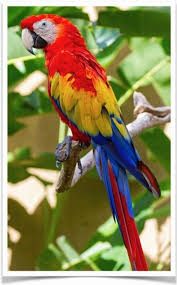 Scarlet Macaw Parrot
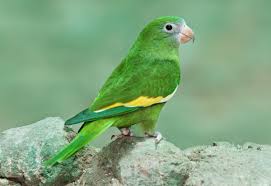 Canary Winged Parakeet
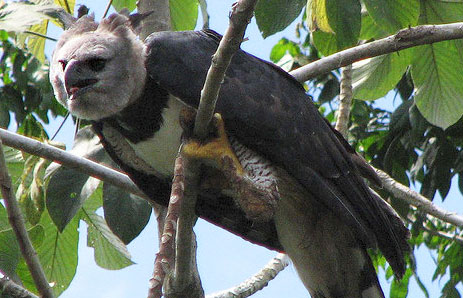 Harpy Eagle
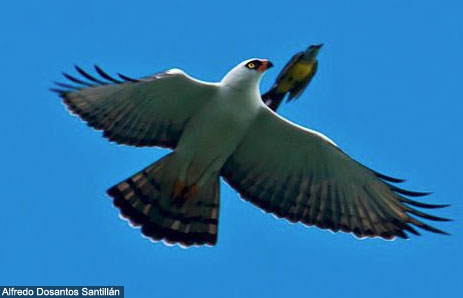 Hawk Eagle
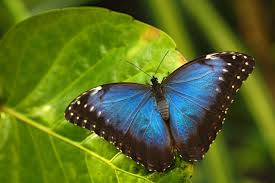 Morpho Butterfly